Parental EngagementLiteracy
Programme
Brief overview
5 workshops
Reading – Social subjects
Writing - English
Talking - Art
Listening – Modern Languages
Research skills - Library
Evaluations (and tea/coffee and biscuits!) in the library at the end
What is Literacy?
Literacy is about being able to read, understand and express your thinking. To be able to do this you need to be able to understand the 'text' you have before you whether it is a Shakespearean play, a scientific report, a poem, an advert or film media. 
When we talk about 'text' we mean anything that we need to look at, understand and think about: eg recipes, picture images, graphs and so on.
This means that Literacy skills are used in every subject.
[Speaker Notes: Pupils shown this at literacy assemblies last week – highlighting the importance of these skills]
Literacy Skills
Reading
Writing
Talking
Listening
Responsibility of All
Competence and confidence in literacy, including competence in grammar, spelling and the spoken word, are essential for progress in all areas of the curriculum. Because of this, all teachers have responsibility for promoting language and literacy development. Every teacher in each area of the curriculum needs to find opportunities to encourage young people to explain their thinking, debate their ideas and read and write at a level which will help them to develop their language skills further.

Building the Curriculum 4: Skills for Learning, Skills for Life and Skills for Work, The Scottish Government
[Speaker Notes: This is something we aim to embrace at St Ninian’s.

Active Literacy team with members from across departments.

Assessments of Literacy skills from a wide variety of departments.

Several departments will be leading the workshops, not just English, to highlight the cross-curricular nature of these skills.]
[Speaker Notes: Posters are in every classroom – showing how the skills apply to pupils’ learning]
Why is Literacy so important?
We have a responsibility to equip our young people with skills for learning, skills for life and skills for work
Skills for Learning, Life and Work
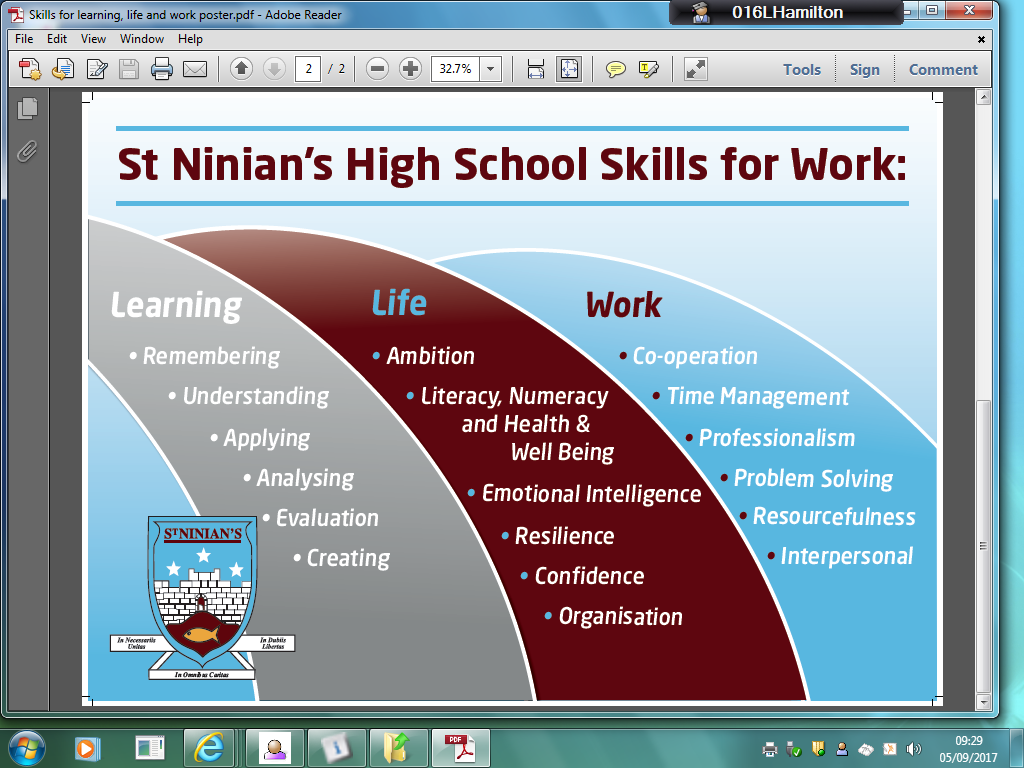 [Speaker Notes: Also on display in every classroom – showing that these skills are important in every day life and in work as well as in school – making the skills learned in school relevant to life outside of school]
Skills for Learning
School
All subjects require Literacy skills to access courses
All National Qualifications require Writing skills  – portfolio, assignment  and/or final written exam
If writing cannot be understood, overall marks will be affected

Beyond school
Accessing college and university
In 2016,  37% of applicants to Scottish were not offered a place* Data from UCAS Undergraduate Statistical releases
Give yourself the best chance of getting a place by expressing yourself clearly as well as having the right experience
[Speaker Notes: Keep this slide? Or just delete?]
Skills for Life and Work
The OECD (Organisation for Economic Co-operation and Development) conducted a study into life skills in adults and found the following:
Those with good literacy skills are more likely to receive a higher salary than those with poor literacy skills, as well as having access to more rewarding jobs
Those with poor literacy skills are more than twice as likely to be unemployed than those with good literacy skills
Individuals with lower proficiency in literacy are more likely to believe that they have little impact on political processes and not to participate in associative or volunteer activities. In most countries, they are also less likely to trust others.
It was even found that those with poor literacy skills are more likely to report poor health

http://www.oecd.org/skills/piaac/SkillsOutlook_2013_ebook.pdf
Spotlight on Literacy
The Scottish Survey of Literacy and Numeracy (2016) found that literacy skills have declined in the past four years, particularly in writing
After completing reading tests, it was found that a number of last year’s S1 had a reading age of below 10 years. Strategies have been put in place to improve their Literacy skills.
Literacy in the news
UK 'could lose jobs overseas because workers lack skills and literacy is stagnating‘ – The Times, 4/5/17

Students with poor literacy and numeracy skills should not attend university, study suggests – The Telegraph – 28/1/16

Literacy gap between UK unemployed and those in work 'is highest in Western world‘ – The Independent, 26/5/15

Poor reading 'could cost UK £32bn in growth by 2025‘ – The Guardian, 8/9/16
What can we do?
As teachers, we can ensure that our young people are given opportunities to develop and apply these skills in their learning across the curriculum in all subject areas.

As parents/guardians, we can ensure that we are supporting our young people at home to put these skills into practice and actively try to improve them